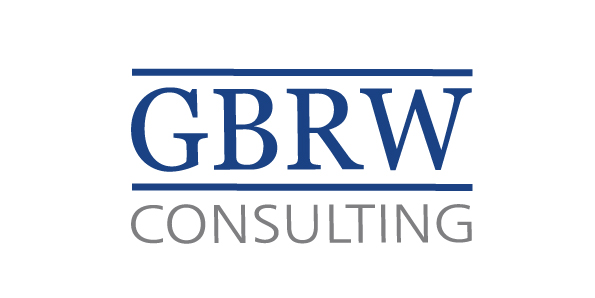 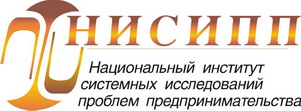 АНАЛИТИКА, ИССЛЕДОВАНИЯ, КОНСАЛТИНГ
ДЛЯ БАНКОВ И НЕБАНКОВСКИХ КРЕДИТНЫХ ОРГАНИЗАЦИЙ
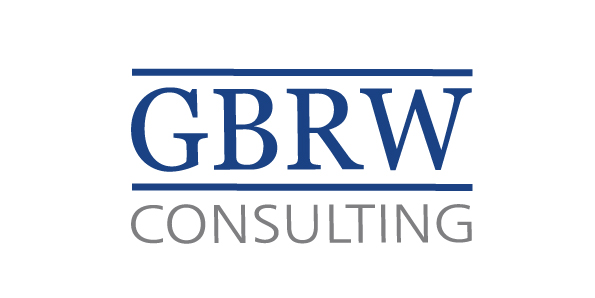 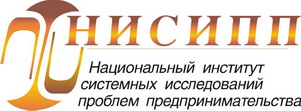 1995, Лондон
2001, Москва
О НАС
Специализация
Дата и место основания
Предоставление консалтинговых услуг банкам, работающим на развивающихся рынках, по организации качественного сервиса
Исследования российского предпринимательства, подготовка экспертных заключений и рекомендаций по развитию МСП, предоставление аналитических и информационных услуг
Опыт
Реализовано свыше 100 проектов более чем в 50 странах мира (Центральная и Восточная Европа, Ближний Восток, Африка, Юго-восточная Азия и Карибский бассейн)
Штаб-квартира: Лондон, офисы компании: Вашингтон, Сингапур
Реализовано более 350 проектов
Заказчики: МЭР, Минпромторг, Минобрнауки, ФАС, ФСФР, структуры Росатома, Мирового Банка, программы TASIS, Фонд Карнеги, органы власти субъектов РФ, коммерческие предприятия
PARTNERSHIP
LONDON
WASHINGTON DC
SINGAPORE
МОСКВА
ПАРТНЕРСТВО
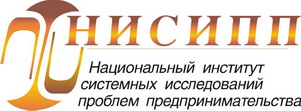 УСЛУГИ И СЕРВИСЫ
АНАЛИТИКА
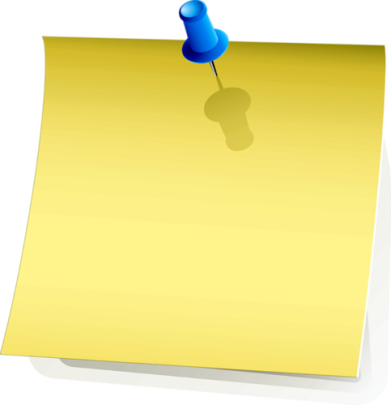 Обширная информационно-аналитическая база (свыше 2000 документов в свободном доступе)
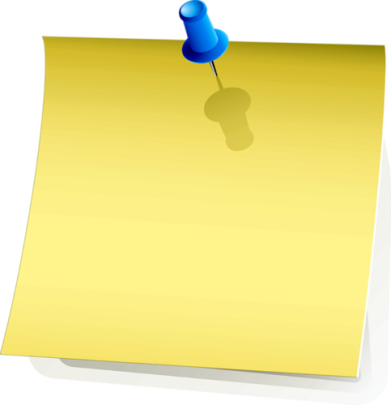 Регулярная актуализация данных, начиная с 2002 года
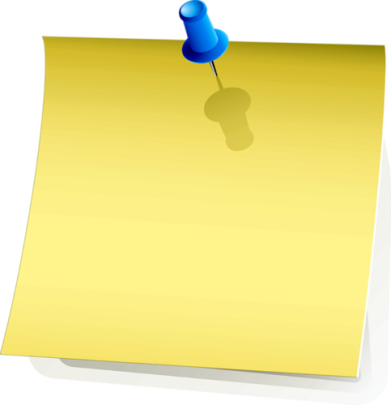 Постоянное расширение направлений исследований
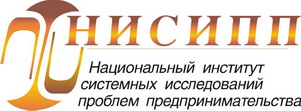 УСЛУГИ И СЕРВИСЫ
ИССЛЕДОВАНИЯ
Изучение потребностей, моделей поведения, поведенческих стереотипов
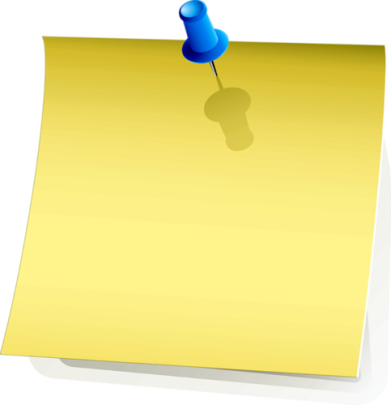 Оценка рыночного (в т.ч., кредитного) потенциала в территориальном и отраслевом разрезе
Оригинальные методики исследований обеспечивают высокую достоверность результатов
Изучение факторов влияния на конкурентоспособность и развитие бизнеса
Изучение факторов, определяющих инновационную активность
НАПРАВЛЕНИЯ ИССЛЕДОВАНИЙ
МСП
Исследования состояния предпринимательской среды и бизнес-климата
Исследования экспортного потенциала в территориальном и отраслевом разрезе
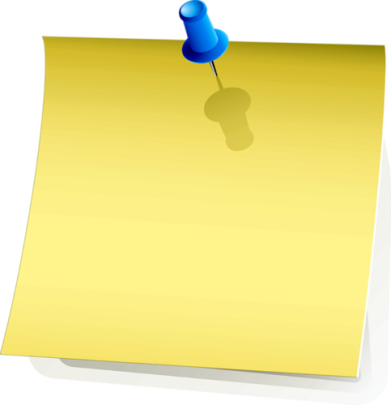 Оценка факторов риска развития МСП-банкинга в территориальном и отраслевом разрезе
Высокие оценки Администрации Президента, Фед. Собрания, др. органов гос. власти, представителей банковского и предпринимательского сообщества
Анализ продуктовой насыщенности рынка банковских услуг
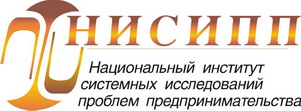 УСЛУГИ И СЕРВИСЫ
ПЕРИОДИКА
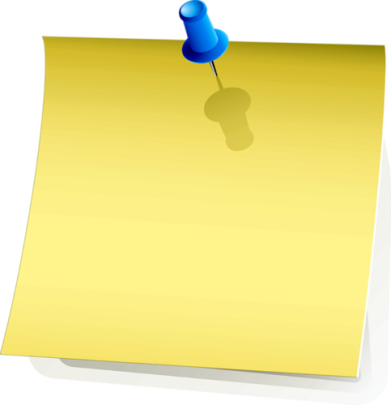 Регулярное освещение результатов российских и международных исследований, текущих событий предпринимательства
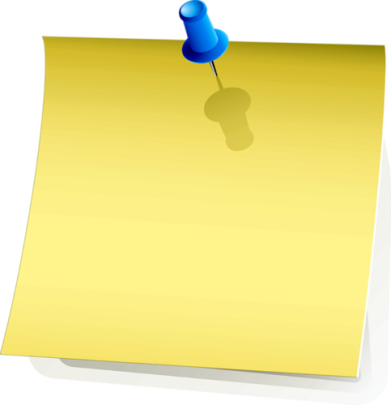 Высокая цитируемость экспертов НИСИПП ведущими СМИ – признание наших компетенций
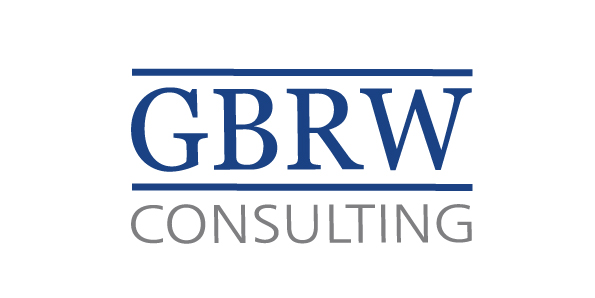 УСЛУГИ И СЕРВИСЫ
КОНСАЛТИНГ
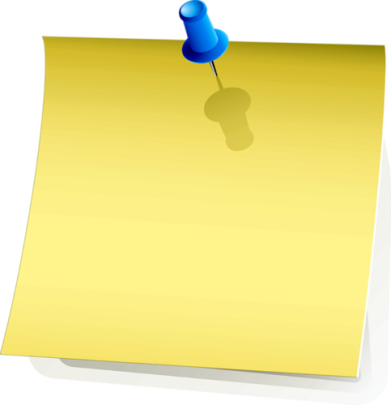 Объединение новейших научных разработок и лучших международных практик обеспечивает высокое качество решений
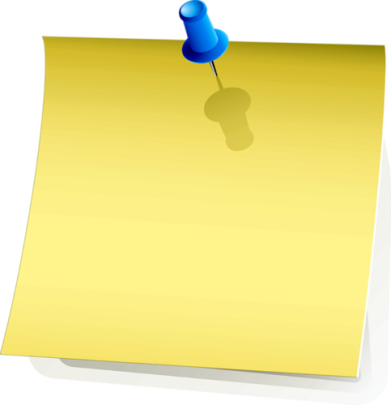 Фокус на работе с банками из стран с переходной экономикой для продвижения изменений и улучшений
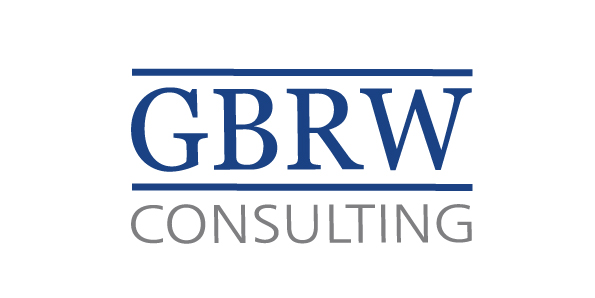 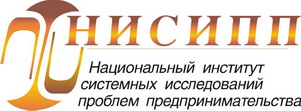 КОНТАКТЫ
Ищите нас в интернет
http://WWW.GBRW.COM
http://WWW.NISSE.RU
Пишите нам
Mike Coates, Director

michael.coates@gbrw.com
http://www.linkedin.com/in/mikecoates73
Сергей Антончиков, Вице-президент
по реализации программ и проектов

s.antonchikov@nisse.ru
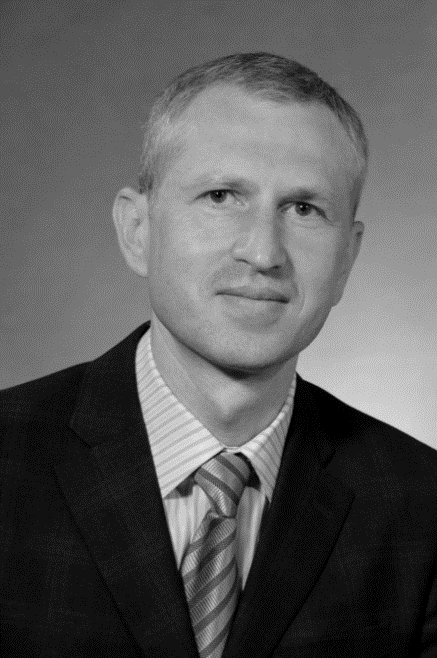 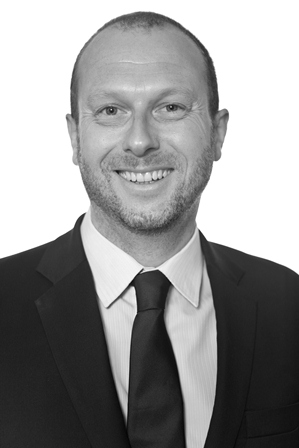 PARTNERSHIP
LONDON
WASHINGTON DC
SINGAPORE
МОСКВА
ПАРТНЕРСТВО